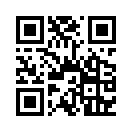 МБОУ СШ № 3 имени А. И. Томилина
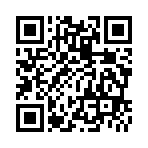 О школе
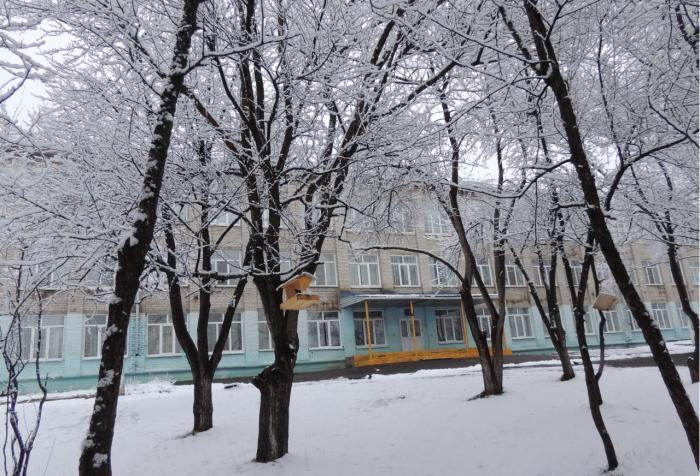 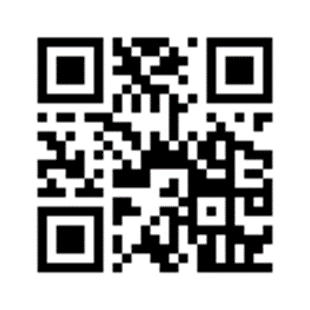 Адрес: Хабаровский край,       г. Советская Гавань,                 ул. Киевская, д. 2
Основана в 1965 году
Названа в честь первого директора – Томилина Алексея Ивановича
Находится в центре города
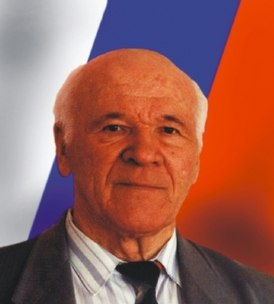 Томилин А. И.
Обучающиеся
В школе обучается 672 ученика
26 классов
1 ступень – 280 человек
2 ступень – 314 человек
3 ступень – 78 человек
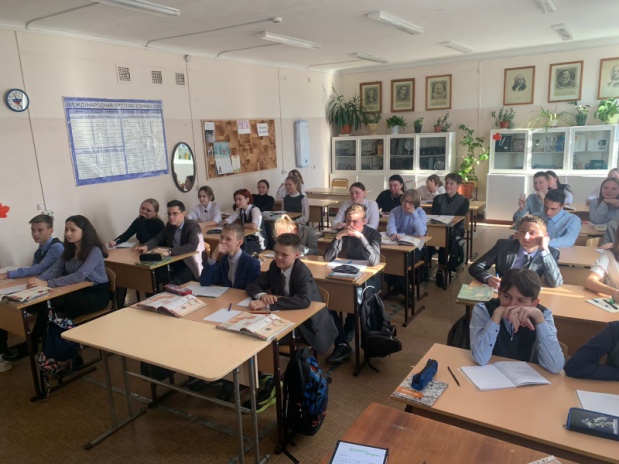 Педагогический коллектив
В школе работает 41 педагог
Первая и высшая категории – 21 человек
Почетные работники образования – 4 человека
14 молодых педагогов
Дружный коллектив единомышленников, где каждый имеет возможности для самовыражения, выбора оптимальных форм и методов обучения и воспитания.
Материально-техническое оснащение
Наша школа – это 26 оборудованных кабинетов 
2 компьютерных класса 
Спортивный зал
Столовая 
ИБЦ
Медкабинет
Центр цифрового и гуманитарного профилей «Точка Роста»
Спортивная площадка
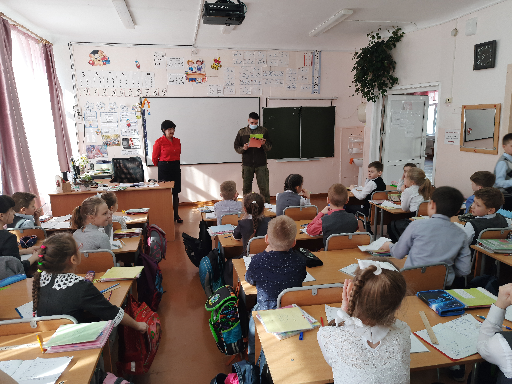 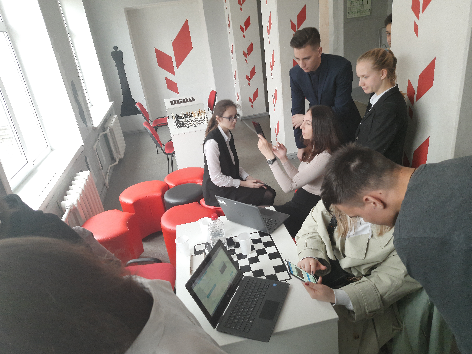 Инновационная деятельность
В школе реализуется КИТН – комплекс инженерно-технологической направленности
Инновационная площадка - «Одаренные дети»
Кадетское образование – классы МЧС
Стажировочная площадка – «Наставничество»
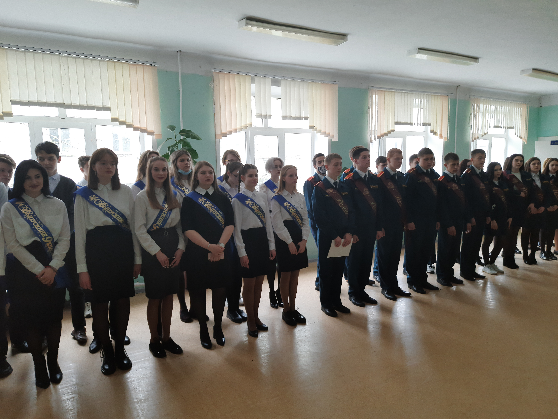 Вакансии
Учитель физики
Учителя технологии
Учитель географии
Учителя начальных классов
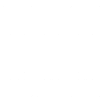 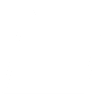 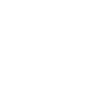 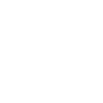 Заработная плата
Жилье – 2-х комнатная муниципальная квартира на 2 учителей 
Аренда квартир – в среднем 10 тыс. руб. (50% компенсируется)
От 30 тыс. руб. 
Доплата молодому специалисту – 35% + 10% от оклада
Стимулирующие выплаты от 10% от оклада
Нагрузка – от 18 часов
Дополнительно -часы внеурочной деятельности и дополнительного образования
Контакты
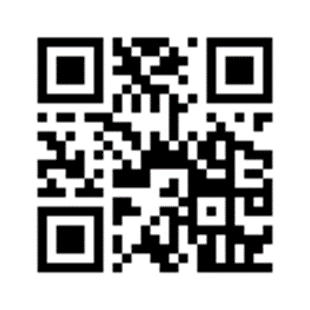 Директор школы – Балагуров Алексей Александрович
+7 (42138) 4-43-57, 4-43-56, 4-43-55
+79098490185
svg_mou_sosh3@mail.ru
https://mou-svg3.ippk.ru/
@svgschool3
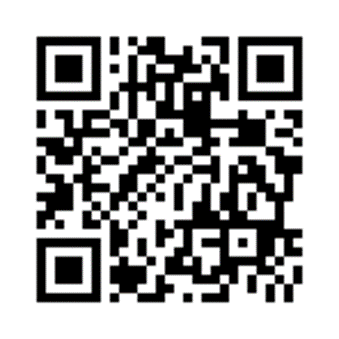 Местные красоты
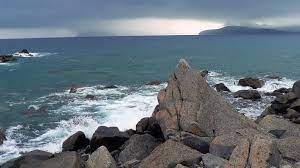 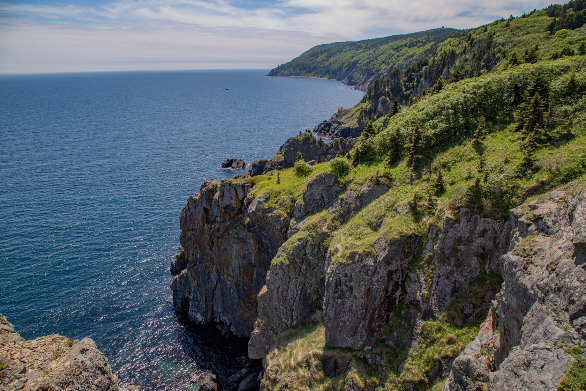 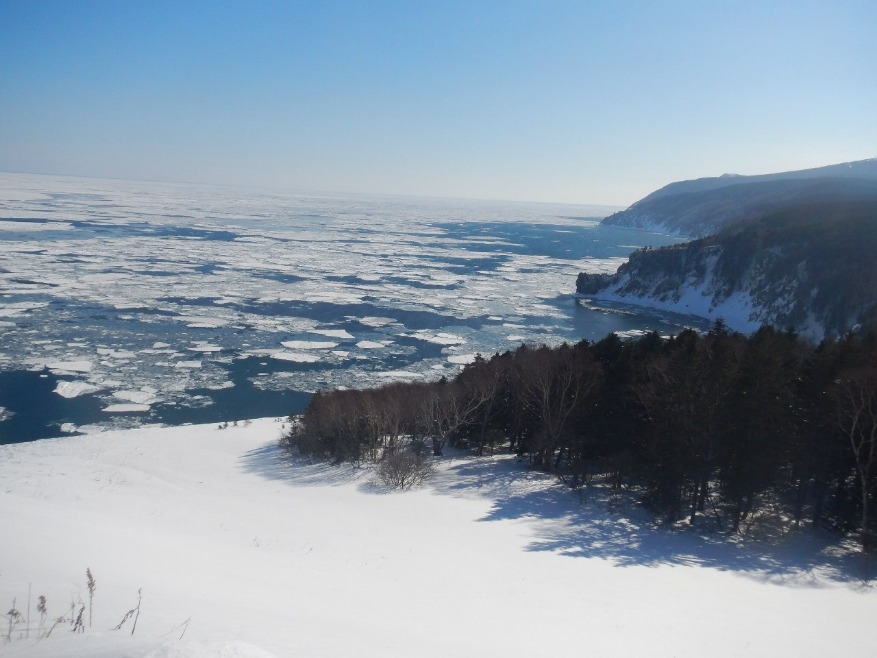 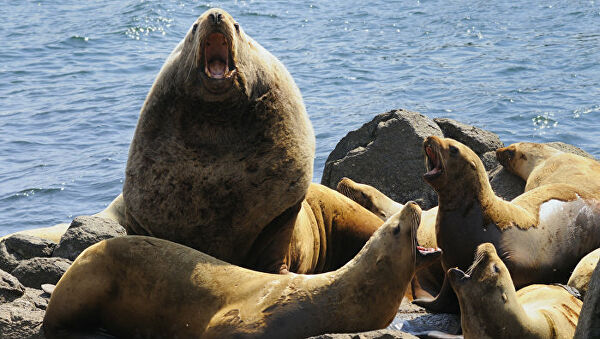 СПАСИБО